Status of LHAASO Computing Platform
Qingbao Hu
huqb@ihep.ac.cn
On Behalf of IHEP-CC
08/18/2020
Outline
Overview of Data Processing Platform
Status of Computing Platform
Job & Resource Status
Storage
Network
Data transform system
Bookkeeping
Software publish
Summary & Next Plan
2
LHAASO collaboration meeting, 2020
2020-8-18
LHAASO Data Processing Platform
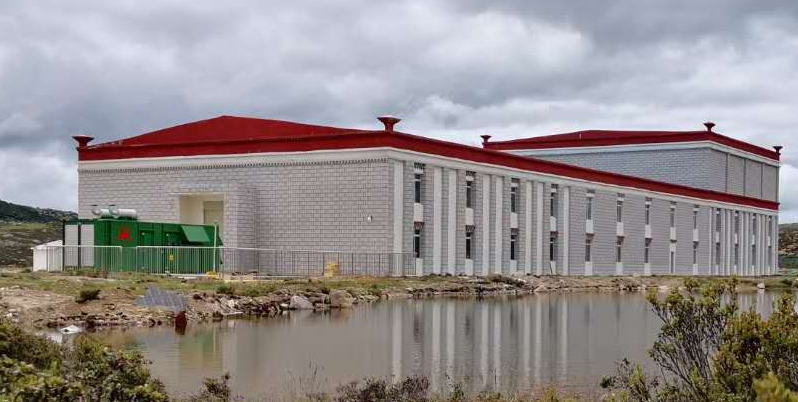 ~600Mbps
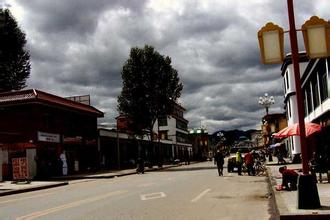 Small on-site data center at Haizi Mountain observatory (~ 4500m) 
~2000CPU cores and 1.64PB disk storage for calibration and rapid reconstruction
~1.4Gbps
Operation center at Daocheng city
Distributed 
Computing sites
(grid/cloud)
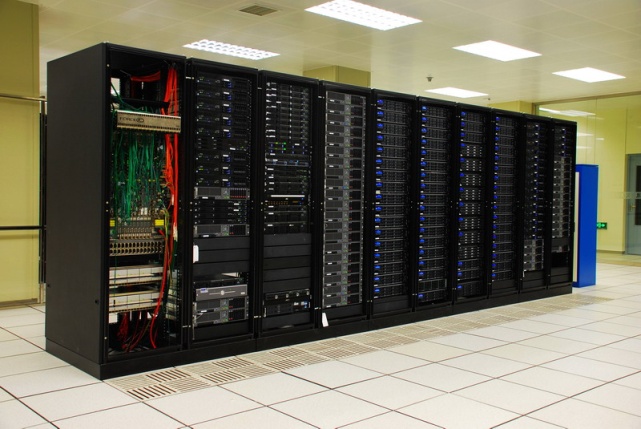 Large Offline data center at CC-IHEP
~4000 CPU cores and 4PB disk storage, 20PB tape storage for simulation, reconstruction, analysis, data storage and  archive
3
LHAASO collaboration meeting, 2020
2020-8-18
Outline
Overview of Data Processing Platform
Status of Computing Platform
Job & Resource Status
Storage
Network
Data transform system
Bookkeeping
Software publish
Summary & Next Plan
4
LHAASO collaboration meeting, 2020
2020-8-18
Job & Resource Status
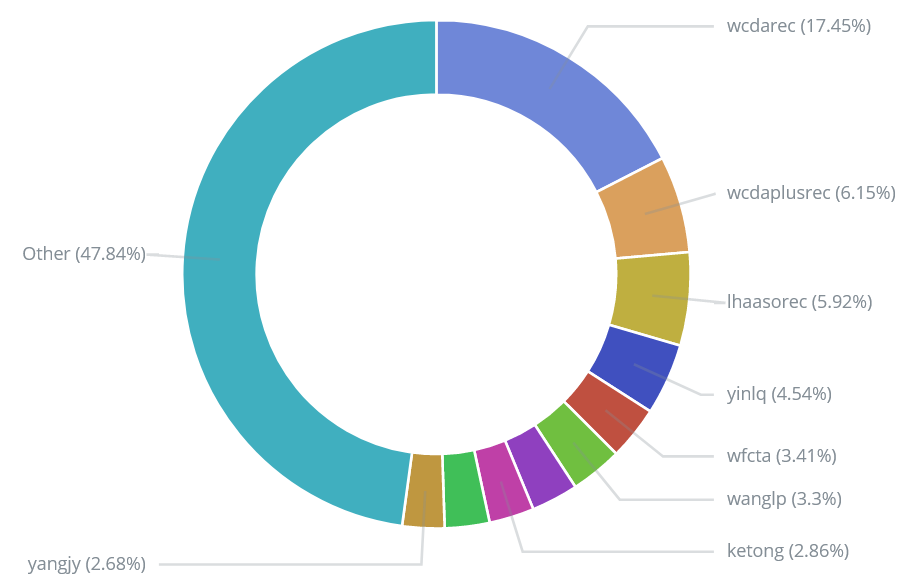 Resource: (cpu cores)
On-site data center: 1748  
IHEP data center: 4092(3036 + 1056(vm))
HTCondor Cluster
2020.1.1 – 2020.8.13
16,881,592 Jobs Completed 
19,347,817 CPU Hours Consumed
Distribution of user’s cpu hours
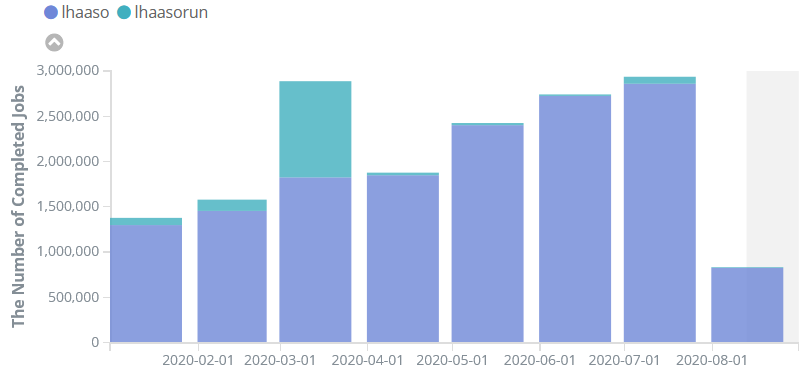 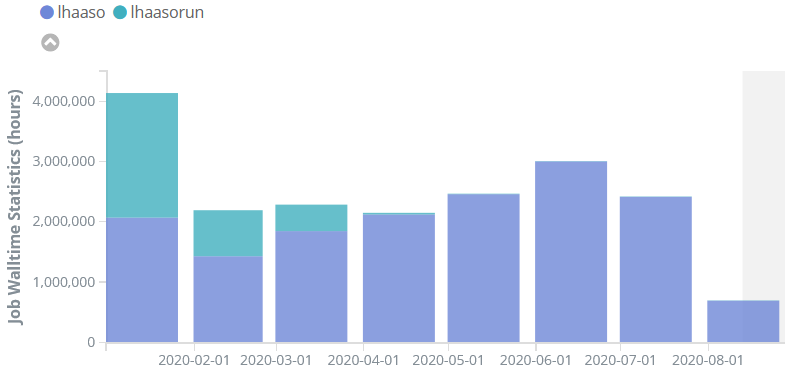 5
LHAASO collaboration meeting, 2020
2020-8-18
OS Upgrade & New Job Walltime
OS Upgrade
The operating system on all the machines are upgraded to CentOS7
To use the old OS
On lxslc7.ihep.ac.cn , switch to SL6 (similar to SL5 or SL7), run:
/cvmfs/container.ihep.ac.cn/bin/hep_container shell SL6
/cvmfs/container.ihep.ac.cn/bin/hep_container shell SL6 -g lhaaso # the main group is not lhaaso
On worker node, submit jobs with parameter –os, for example:
hep_sub job.sh -os SL6
New job walltime definition
Test job (5 minutes), run: hep_sub job.sh –wt test
Short job (30 minutes), run: hep_sub job.sh –wt short
Normal job (10 hours), run: hep_sub job.sh 
Mid job (100 hours), run: hep_sub job.sh –wt mid
Long Job (30 days), run: hep_sub job.sh –wt long
Note: test/short/mid/long jobs has number limitation of running jobs.
6
LHAASO collaboration meeting, 2020
2020-8-18
Storage Overview
Statistics until August 16
/lhaasofs has been online, managed by Lustre
Stores job scripts, parameter files…
7
LHAASO collaboration meeting, 2020
2020-8-18
Disk Storage – EOS
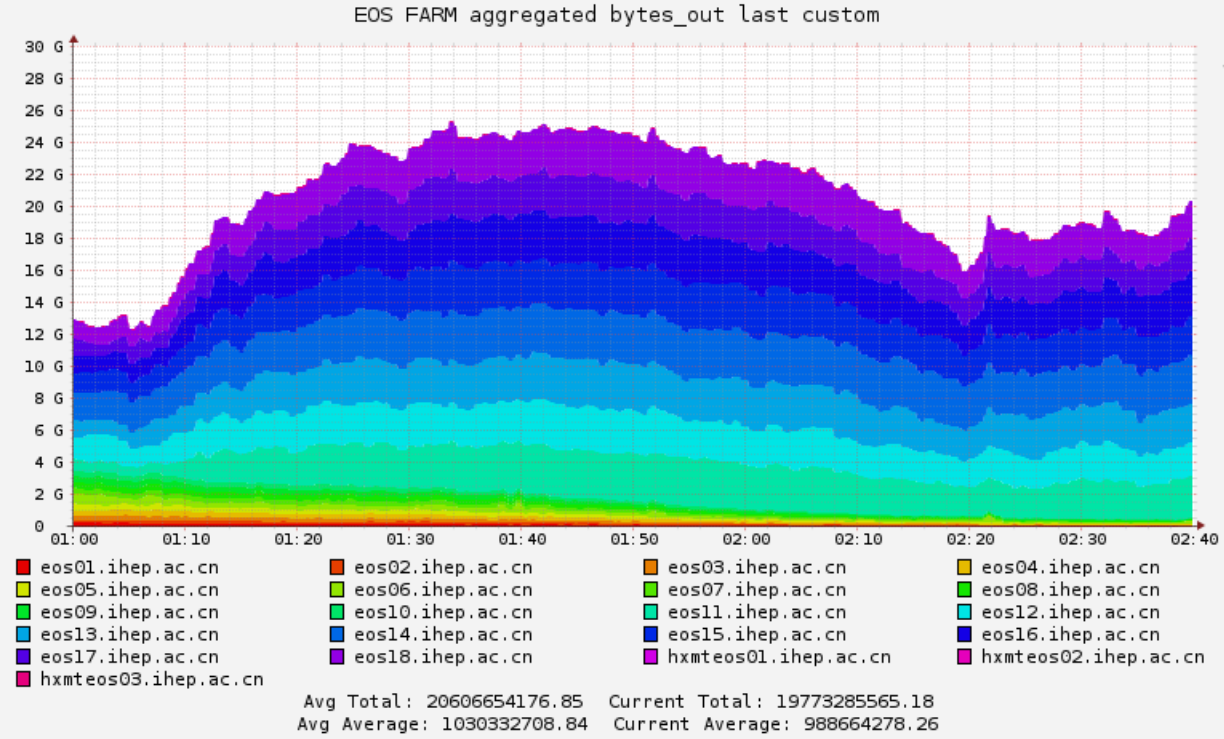 EOS is the main filesystem for LHAASO.
Two instances:
EOS Daocheng
EOS Beijing
EOS Daocheng:
Capacity:  
from 713 TB to 1.64 PB (2020/07)
Data grows fast:   1.03 PB used.
EOS BEIJING:
Upgraded from 4.4.23 to 4.7.7  (2020/08) .
Upgraded to QuarkDB:   high availability, more stable, and boot fast.
Data storage space is close to saturation(only ~200TB left in total 2PB), the latest purchase plan(+4PB) will come next year.
The read bandwidth reached 25GB/s on August 11, it shows that the LHAASO job ran to the limit of the current EOS file system bandwidth.
8
LHAASO collaboration meeting, 2020
2020-8-18
EOS – Use Cases &Tips
Use EOS cli instead of fuse cmd to get high performance


Proper using cases:






Improper using cases:
Too many files (100K) in one directory :  ls or eos ls becomes very slow.
Too many files opened but not closed:   EOS may break down.
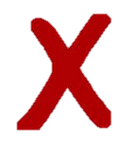 9
LHAASO collaboration meeting, 2020
2020-8-18
EOS – Xcache Service
XCache Overview
Caching accessed data to speedup next accessing
Based on XRootD protocol, and support various filesystem like EOS, Lustre
Deploy as clusters or standalone
XCache for LHAASO
Single node:  lhaasocache.ihep.ac.cn
Target EOS:  EOS daocheng
Usage:   replace old url with new one.
Old url:   root://lhmteos01.lhaaso.ihep.ac.cn//eos/path/to/file
New url:  root://lhaasocache.ihep.ac.cn//eos/path/to/file
Cases:
List files:     xrdfs root://lhaasocache.ihep.ac.cn/
Copy file:    xrdcp root://lhaasocache.ihep.ac.cn//eos/path/to/file /local/path/to/file
Open file:   root root://lhaasocache.ihep.ac.cn//eos/path/to/file
10
LHAASO collaboration meeting, 2020
2020-8-18
Tape Storage-Castor Status
Castor Service:
Castor/Stager:  cnslhaaso.
Tpservers:  3 nodes, tplhaaso01-03.
Drives:  12 drives, all LTO7.
Tapes:  940 tapes, up to 5.6 PB,  400 tapes on order.
Data archived:  6TB or 1 tape per day.
Total space/Used:  5.6PB / 1.8PB
Plan for 2021:
Tpservers: 2 servers, up to 5 servers.
Drives:  8 drives, up to 20 drives.
Tapes:  1400 tapes, up to 2340 tapes or 14.04 PB.
EOSCTA
Next tape archive service combined with EOS
Developed by CERN, and under evaluation.
11
LHAASO collaboration meeting, 2020
2020-8-18
Network architecture
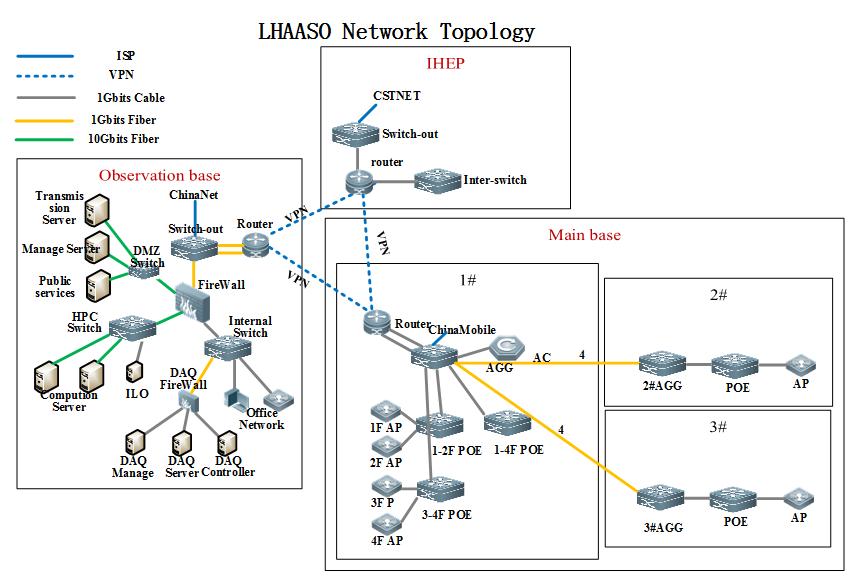 An important part of IHEP NETWORK
Remote branches network
Extend  the internal network of IHEP
Network security
Regional logic isolation
Protected by network security system of IHEP
Increase on-site safety control 、detection and auditing 
Internet and Domestic Network
CERNet and CSTNet :  LHAASOIHEP  EUR/USA/JAPAN…
Commercial Network Operators ：China Telecom 、China Mobile
Technology 
High speed Ethernet：10G/160G 
Flat architecture：2 layer
12
LHAASO collaboration meeting, 2020
2020-8-18
Network status
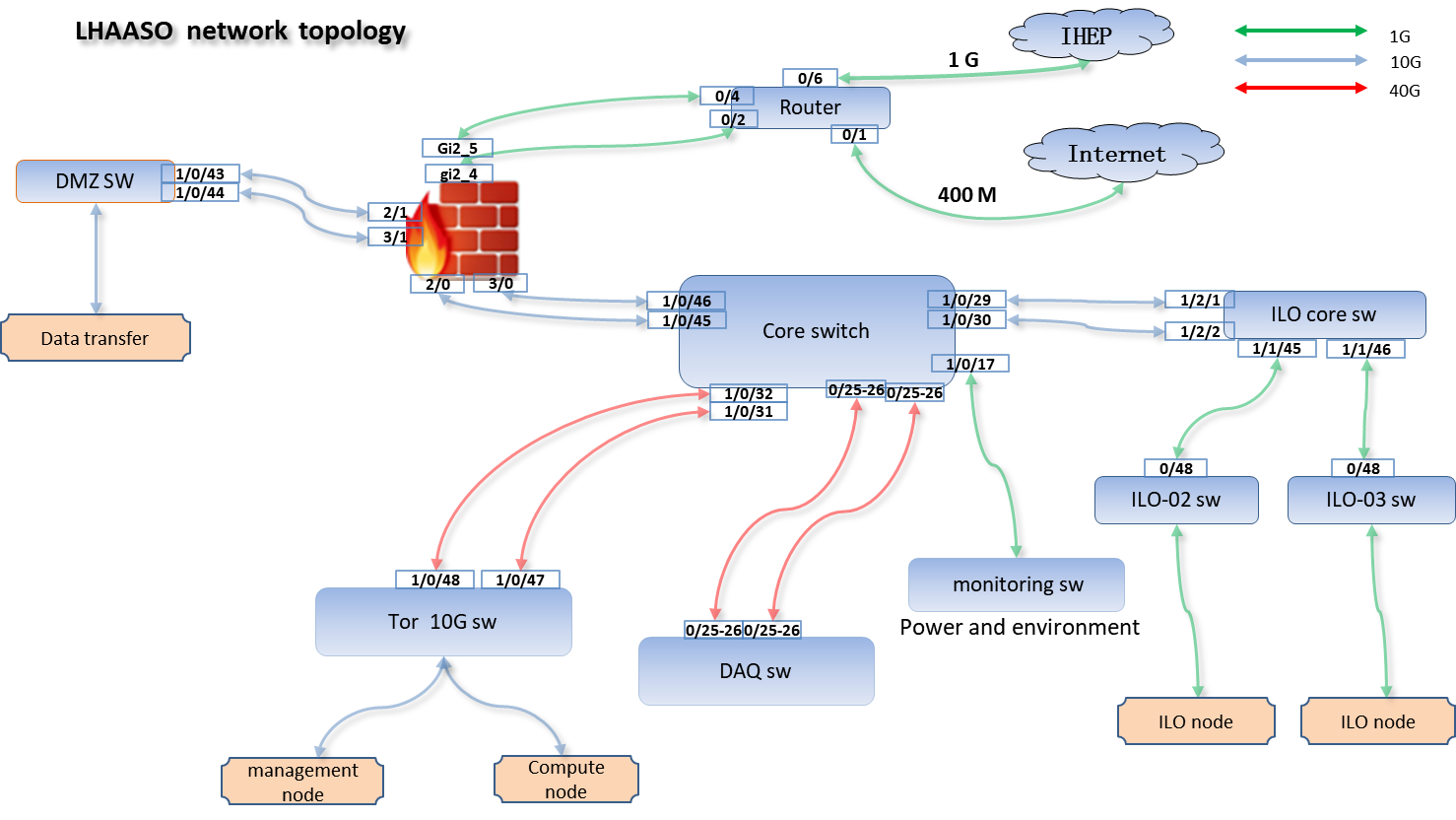 LHAASO Daocheng Base
Wifi (IHEP、eduroam)
Coverage ：Building 3、2、1 & Assembly hall
Network access control , radius service
Wired network  Ready (static Binding policy )
LHAASO (haizi mountain)
Onsite network
New core switch  2X10Gbps Backbone -> 4X40Gbps Backbone
DNS server (as a IHEP sub-domain.)  The domain rules：*.lhaaso.ihep.ac.cn
The DMZ area is independent ，uplink to Firewall (2X10G)
Wifi (IHEP、eduroam)
Coverage ：assembly hall, official gate, water purification station, power distribution room 1, ultra-pure water station and water purification cycle station.   Will  be ready this year.
13
LHAASO collaboration meeting, 2020
2020-8-18
Updates of Data Transfer system
Network Path：
dedicated network   1Gbps
VPN LINK                  400Mbps
Upgrade data transfer system
add three modules:  Log  module,  Inform module,  Retransfer module
Interface with EOS XrootD
better adaptation to EOS  and better bandwidth utilization
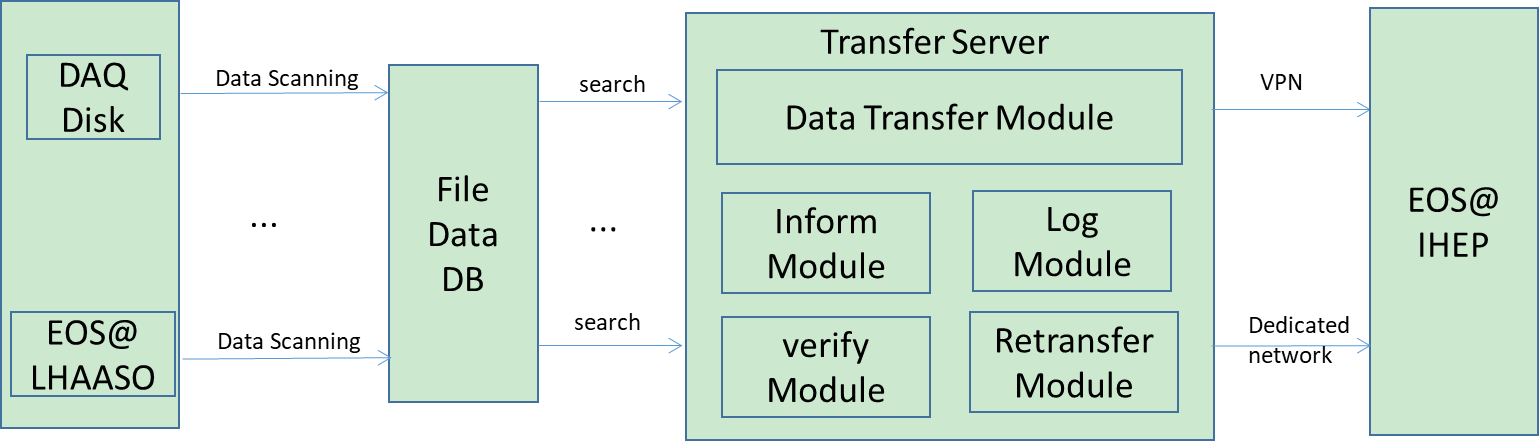 14
LHAASO collaboration meeting, 2020
2020-8-18
Data Transfer System status
Transfer Status   
From February 6, 2018, the source data was transmitted from the LHAASO to the Data Center in IHEP, and is stable.
The total amount of source data currently transmitted is approximately 1.7PB
 Data transfer status in IHEP eos until now:
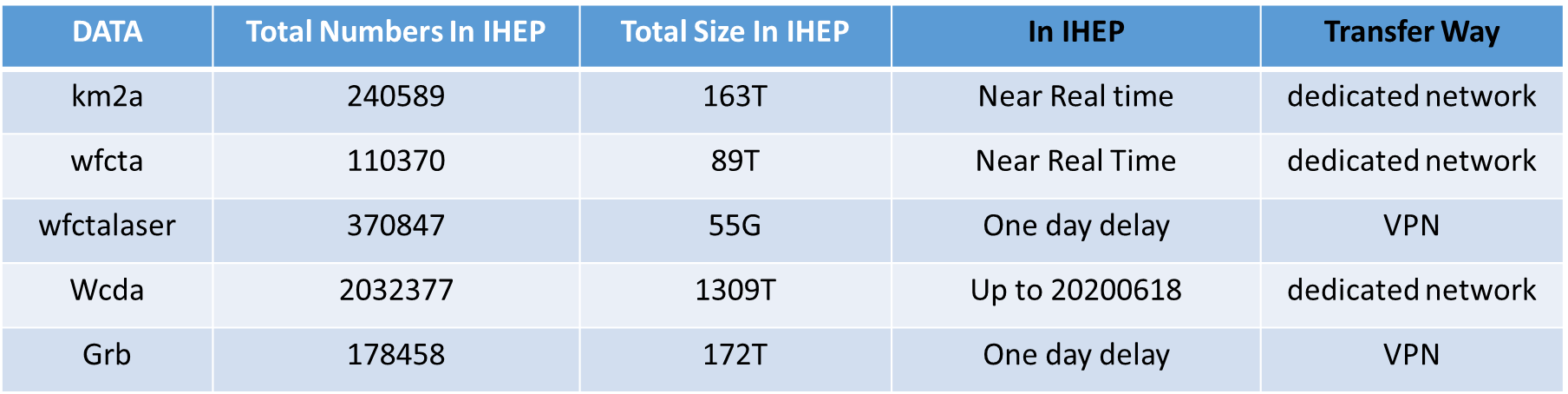 15
LHAASO collaboration meeting, 2020
2020-8-18
Offline Data Management  System
A job and file metadata management system
Support the management of the whole data lifecycle
Storing all kind of information about files and jobs in an organized way
Data can be linked to jobs, software and parameters/conditions
Data can be linked to production/raw data
Provide to final users an efficient way to get a collection of files for the analysis, making queries on the basis of the files and jobs metadata
16
LHAASO collaboration meeting, 2020
2020-8-18
Offline Data Management  System
Prototype of the Offline Data Management  System
Data Transfer management			
DAQ -> IHEP EOS  -> Tap
Raw data management
Raw data -> Decode data
Conditions management	
Calibration data
Parameters
……
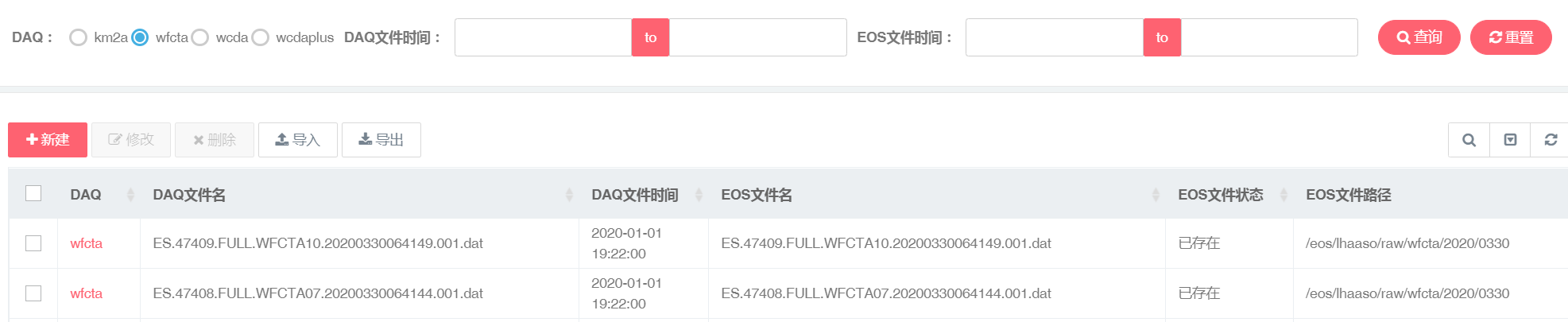 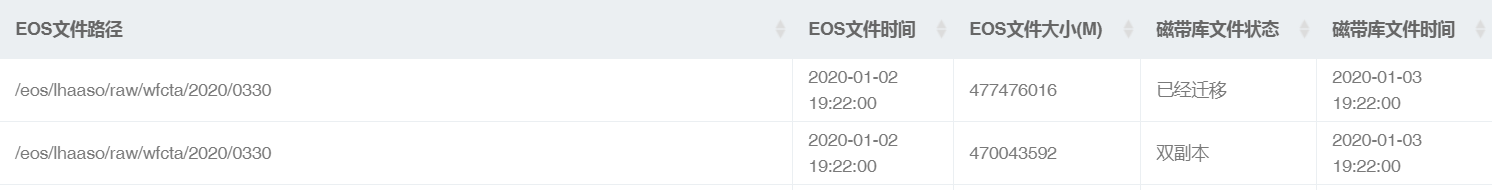 17
LHAASO collaboration meeting, 2020
2020-8-18
Software Publish & Access Service
AFS is replace by Cern-vmfs to support LHAASO experimental software publish service.
A global, read-only HTTP-based file system to distribute  experiment software in a fast, scalable, reliable and low-maintenance way
HTTP transport, access and caching on demand,  avoids most of the firewall issues on remote sites
New software release process was updated in July.
Flexible compilation environment
Software distribution is easier
Experimental software can be accessed at /cvmfs/lhaaso.ihep.ac.cn

 Refer to http://afsapply.ihep.ac.cn/cchelp/zh/others/soft-service/
18
LHAASO collaboration meeting, 2020
2020-8-18
Outline
Overview of Data Processing Platform
Status of Computing Platform
Job & Resource Status
Storage
Network
Data transform system
Bookkeeping
Software publish
Summary & Next Plan
19
LHAASO collaboration meeting, 2020
2020-8-18
Summary & Next Plan
The computing platform has been running smoothly
According to the plan, some important service and system environment upgrades have been completed during summer maintenance
We are taking efforts to combine external computing resources to meet the requirements of users 
Federation of external computing resources from collaboration members ,universities as well as commercial cloud computing resources (Ali Cloud) etc.
A distributed global pool is under developing. It will be ready for LHAASO production this year. 
A visual real-time query interface for job resource information will be provided. 
We welcome the collaboration members to consider contributing resources to the global pool.
20
LHAASO collaboration meeting, 2020
2020-8-18
Thank You!Questions ?
21